Опыт  реализации Всероссийского физкультурно-спортивного комплекса «Готов к труду и обороне» в МБОУ Обливской СОШ № 1 в 2014-2015 учебном году
Подготовил: учитель физической культуры 
МБОУ Обливской СОШ №1
Лагутин Николай Васильевич
с 1 сентября 2014 года  введён в действие Всероссийский физкультурно-спортивный комплекс «Готов к труду и обороне»
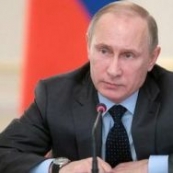 Прежнее название комплекса было сохранено как дань традициям
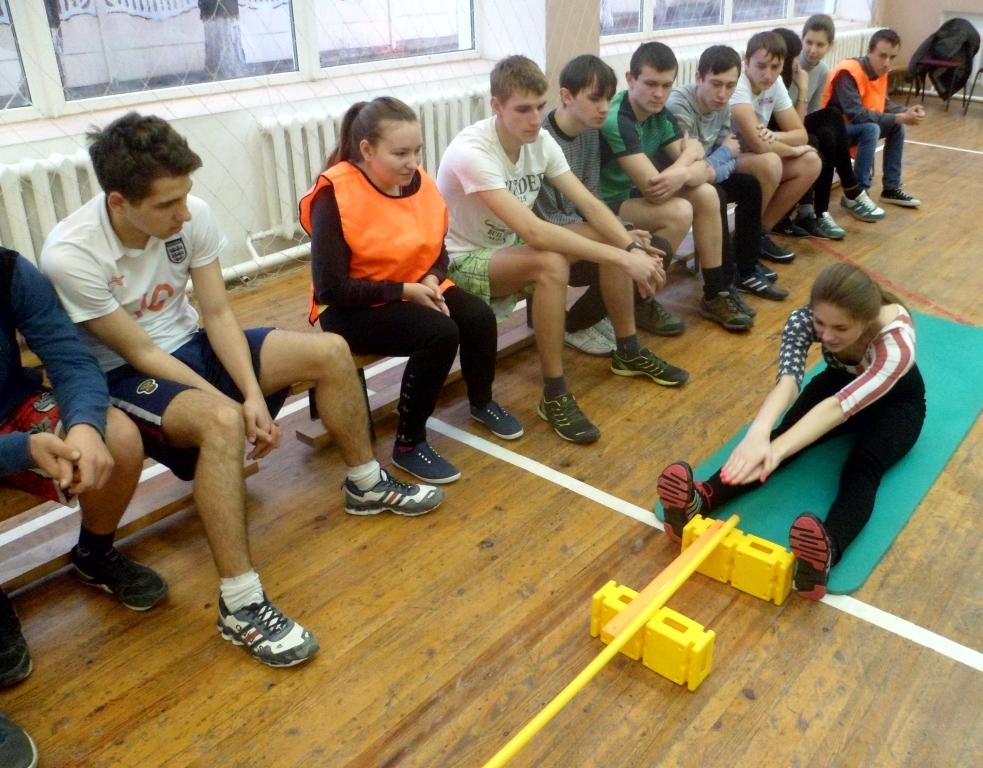 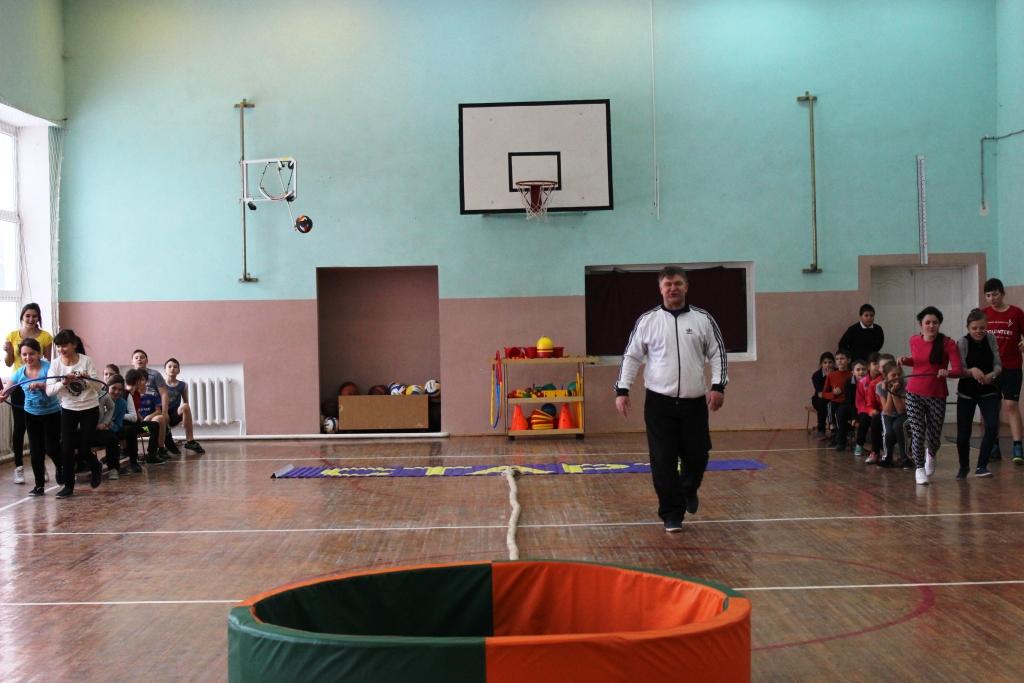 На уроках физической культуры, классных часах, внеклассных мероприятиях школьники знакомились с историей ГТО, его целями, задачами, нормативами.
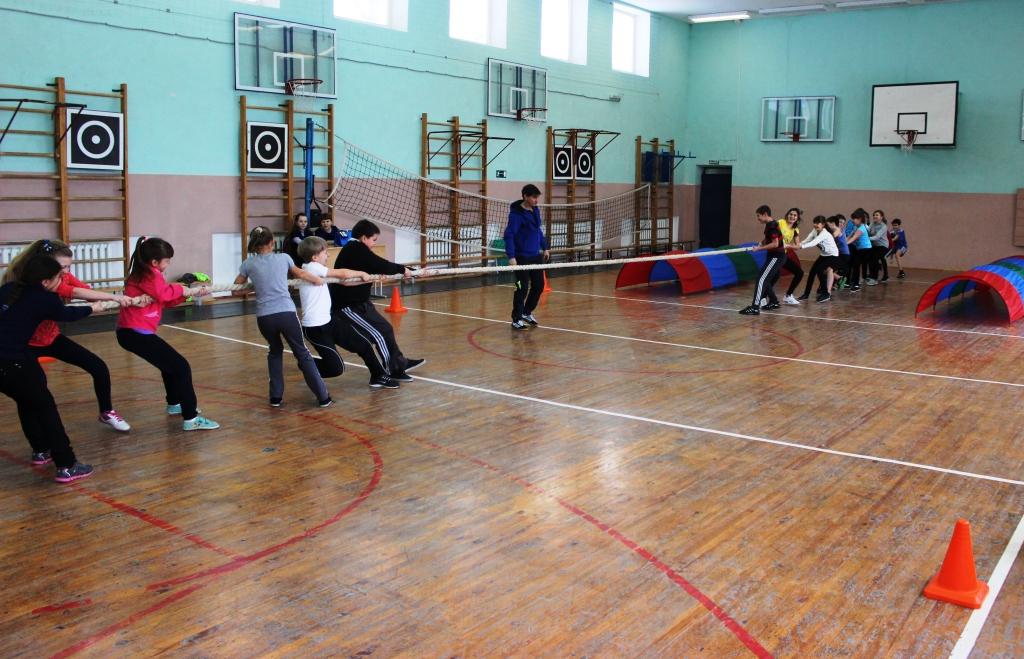 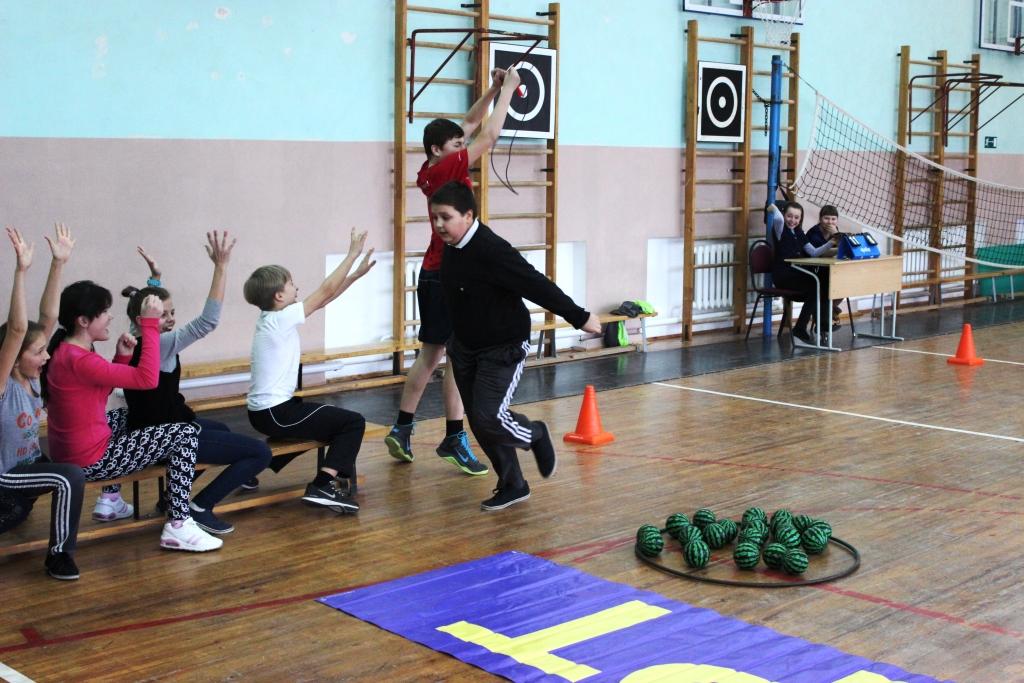 «О, спорт, ты жизнь!»
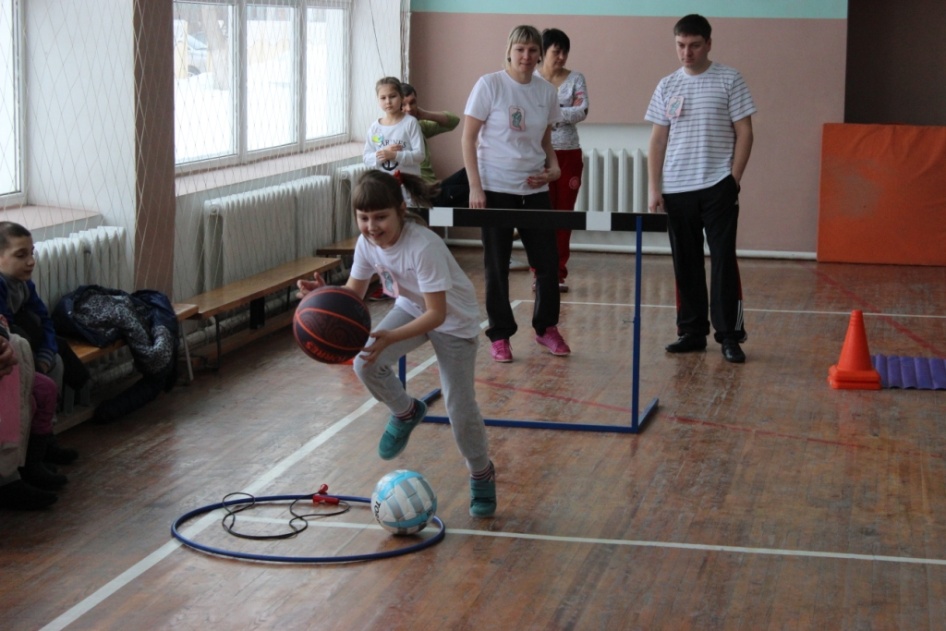 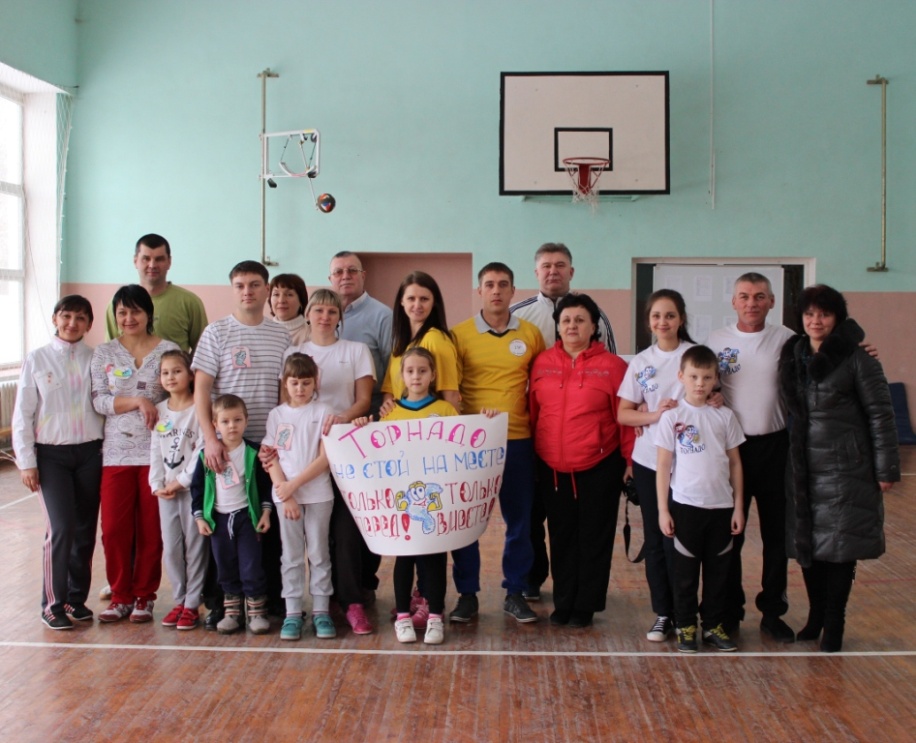 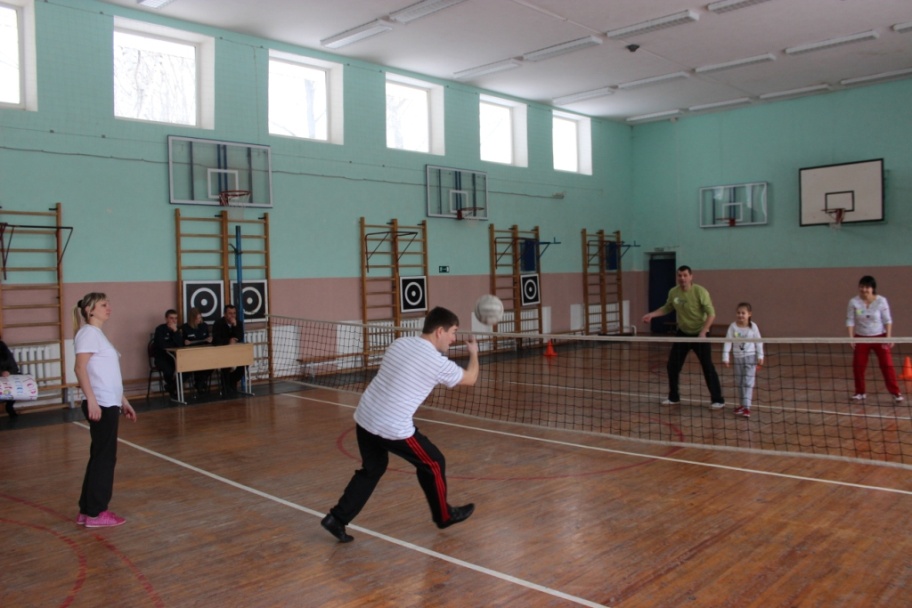 «Папа, мама, я - спортивная семья!»
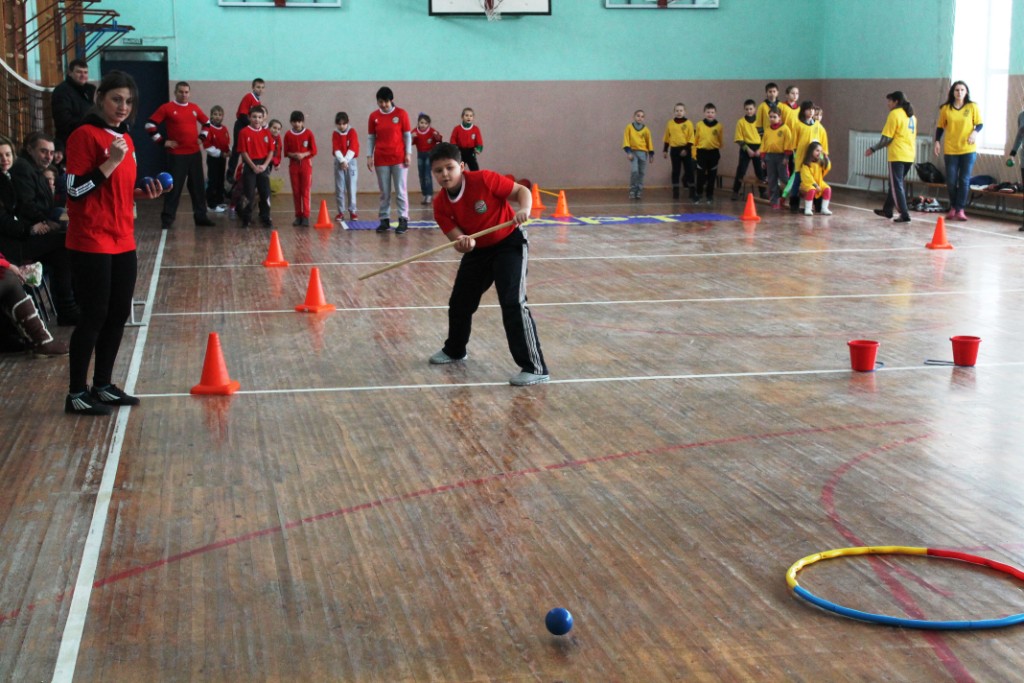 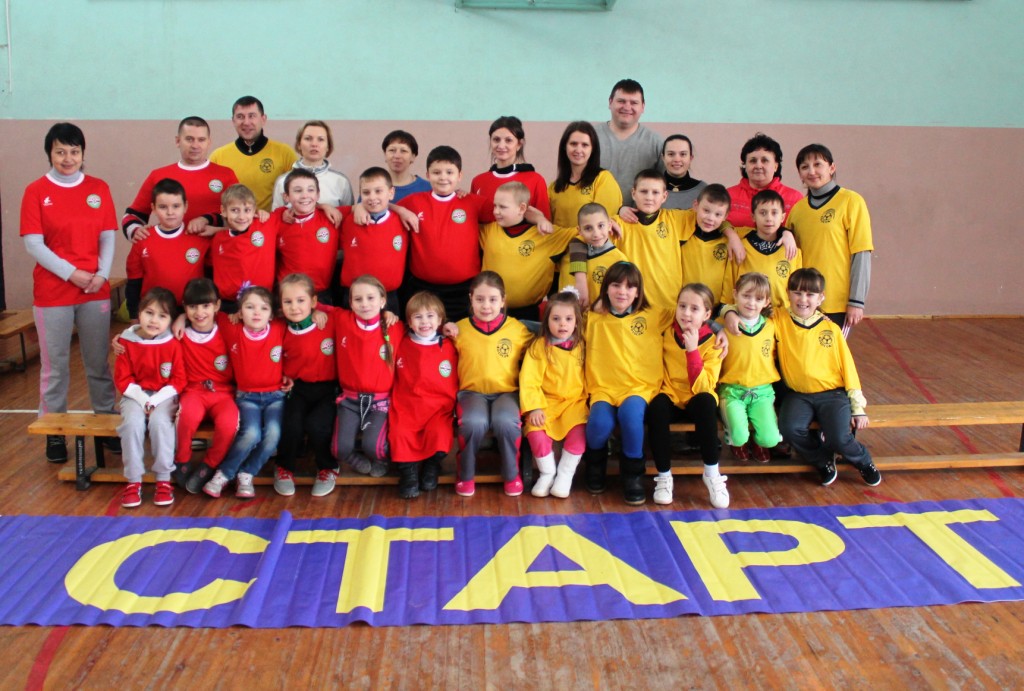 «Весёлые старты»
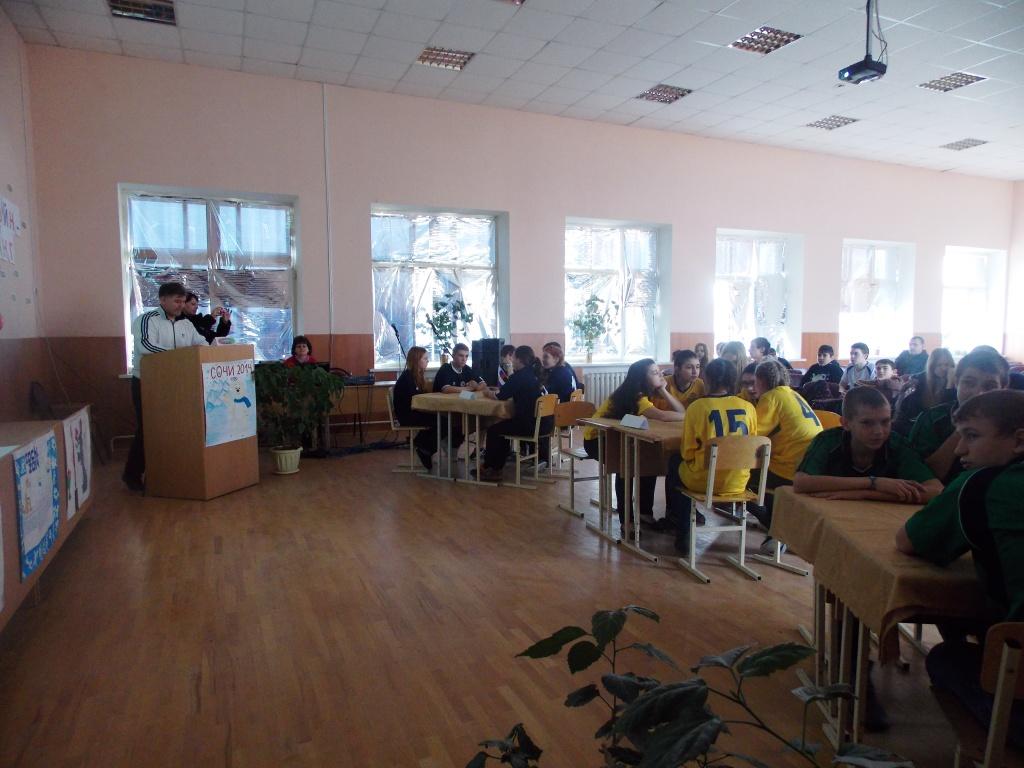 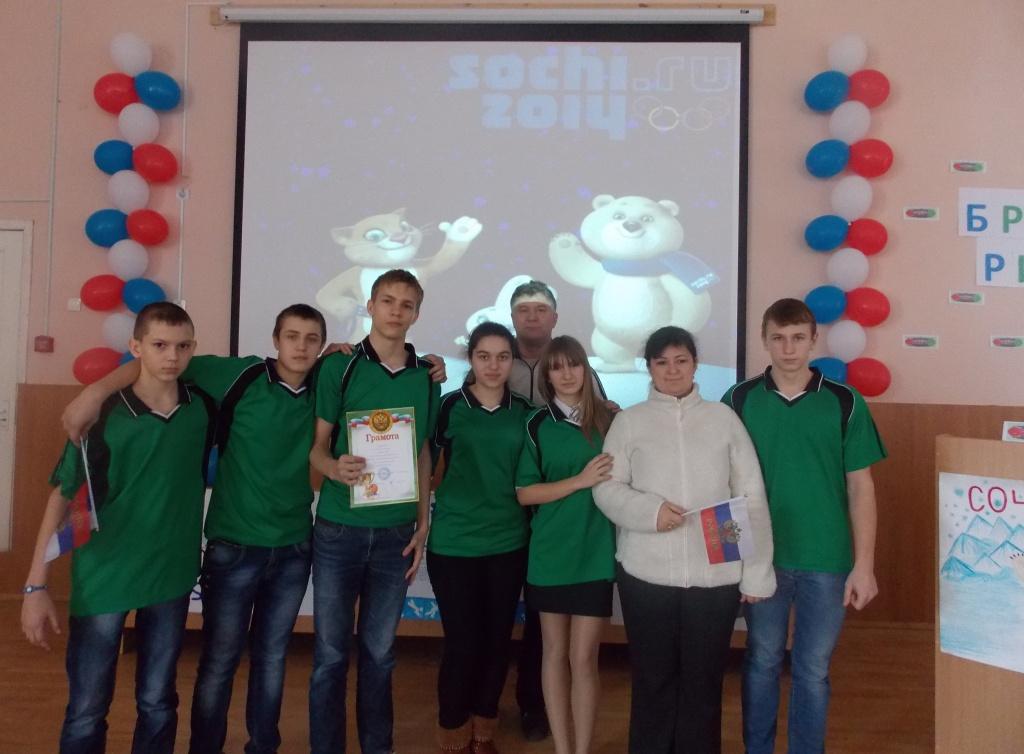 «Зимняя олимпиада в Сочи-2014»
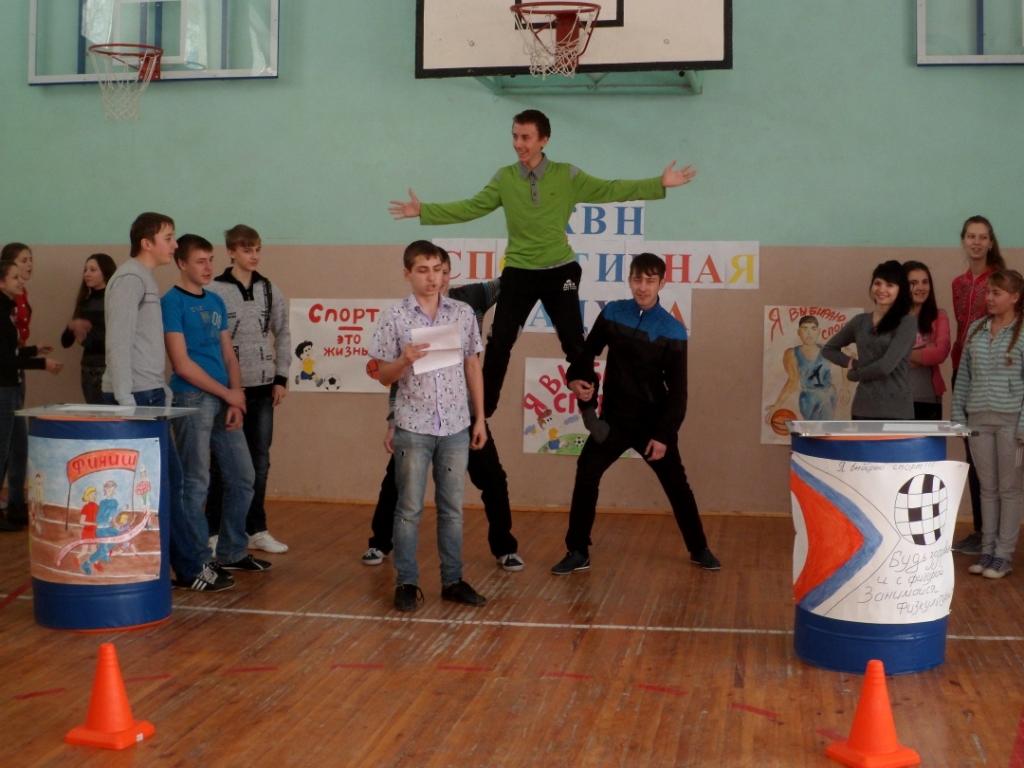 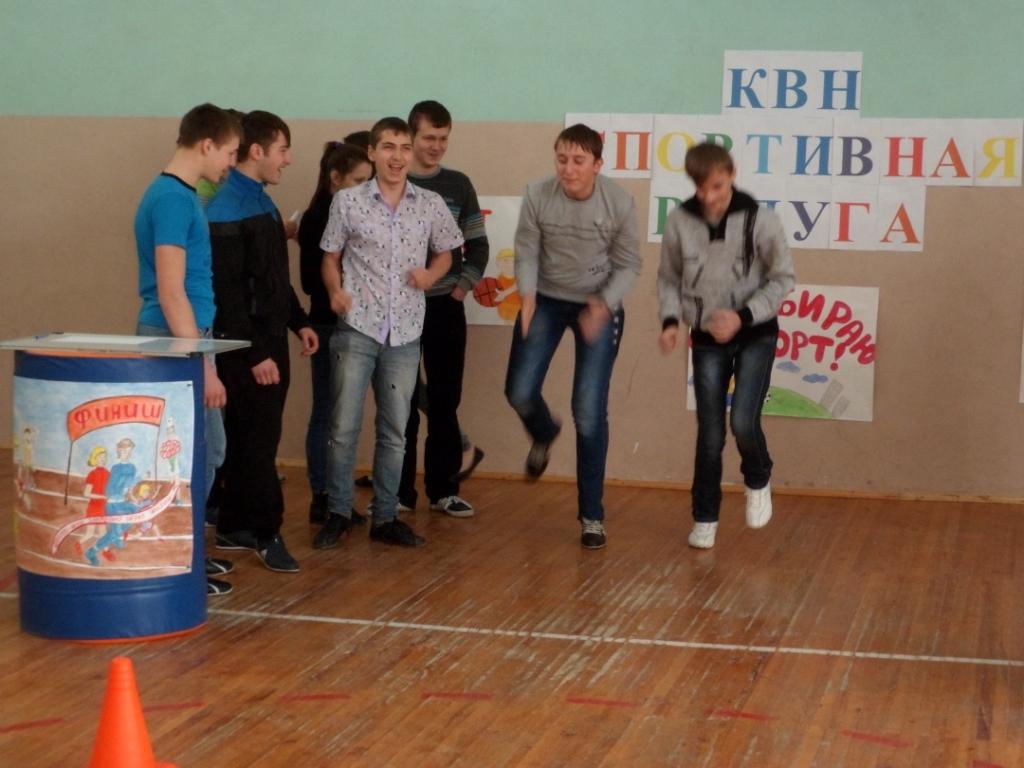 КВН «Спортивная радуга»
В гостях у ребят чемпион Европы по гиревому спорту Сергей Балабанов
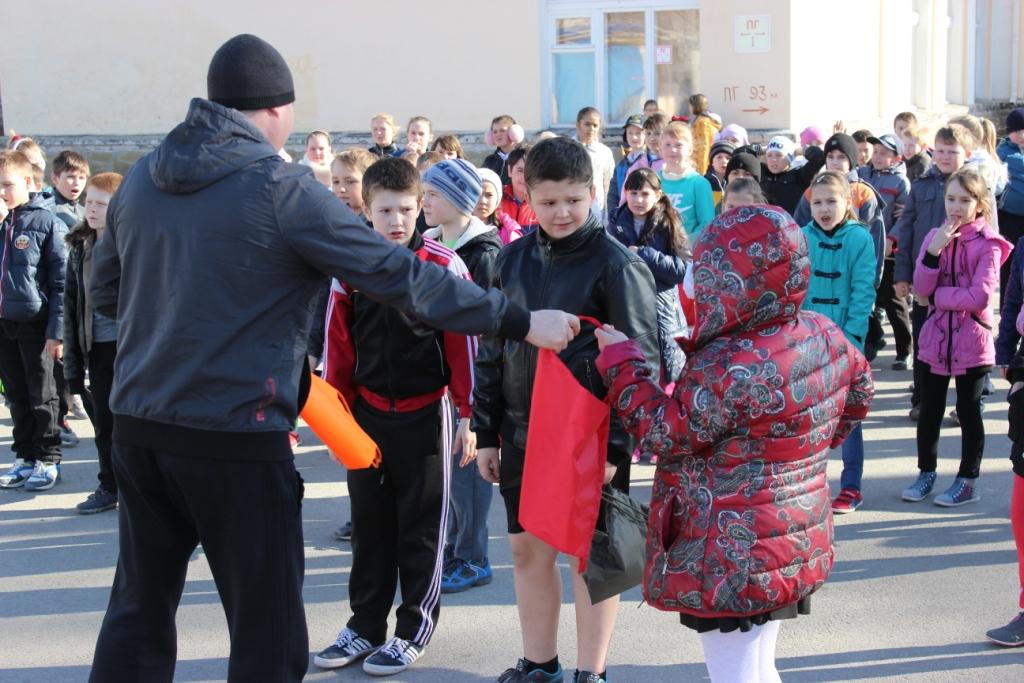 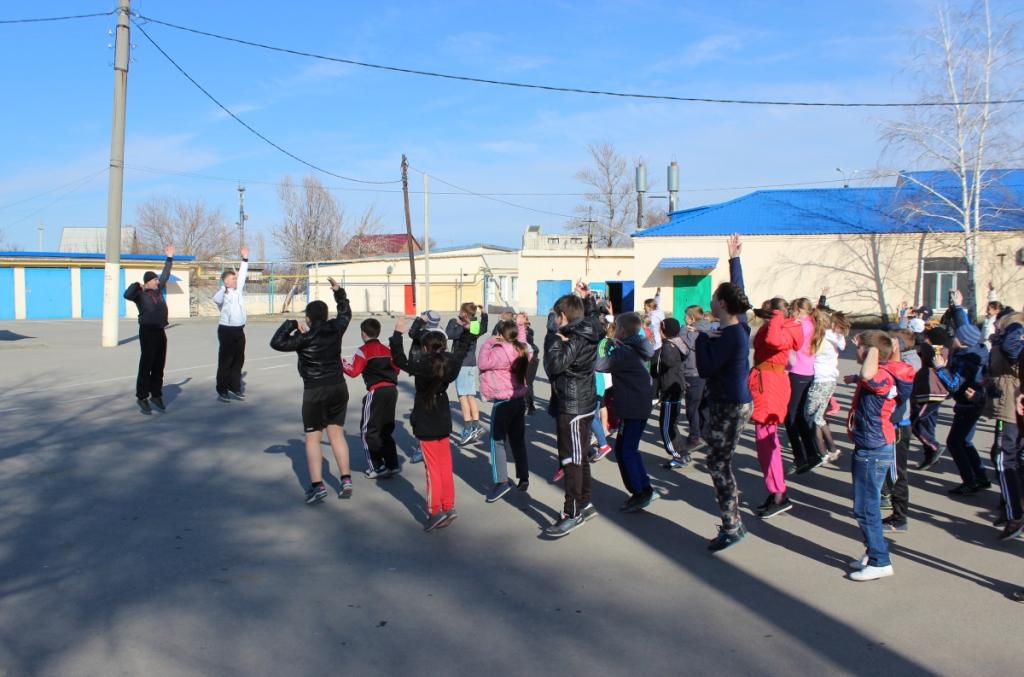 «Зарядку с чемпионом» провёл четырёхкратный чемпион России по лёгкой атлетике среди училищ Олимпийского резерва Яков Владимирович Сердюк
В декабре 2014 года в МБОУ Обливской СОШ №1 стартовал школьный проект «Займись спортом! Навстречу ГТО».
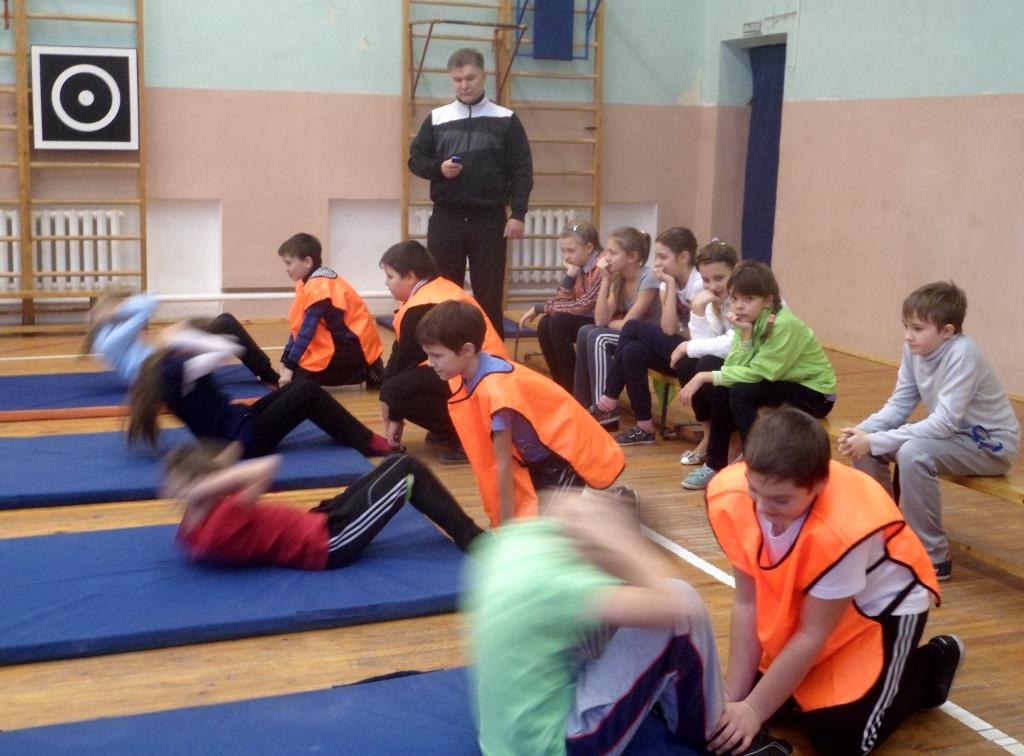 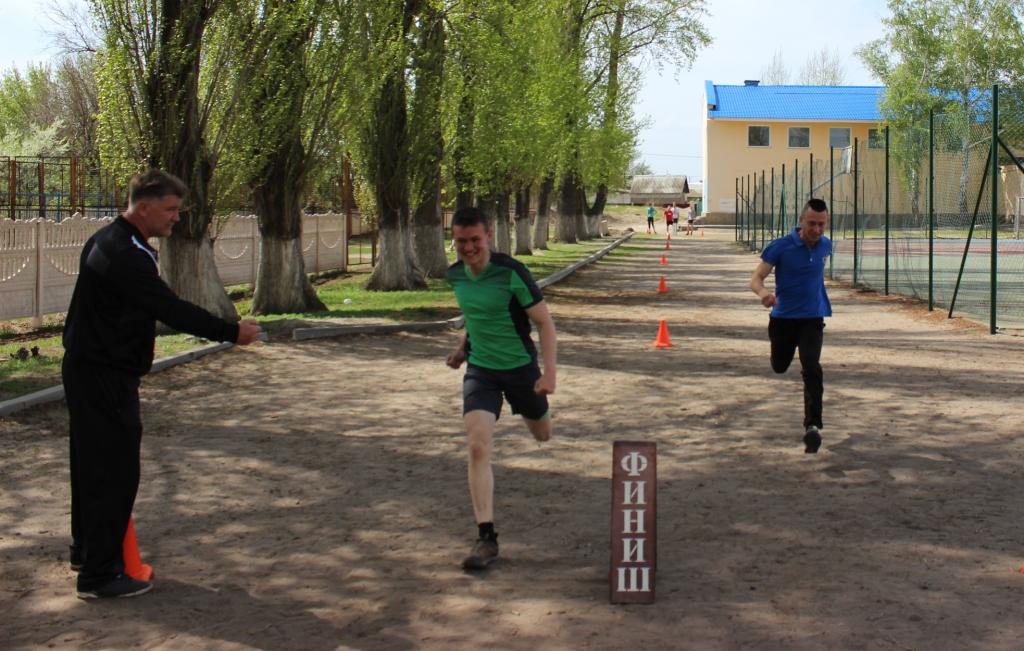 учащиеся 5-11 классов по желанию смогли попробовать свои силы в сдаче норм ГТО
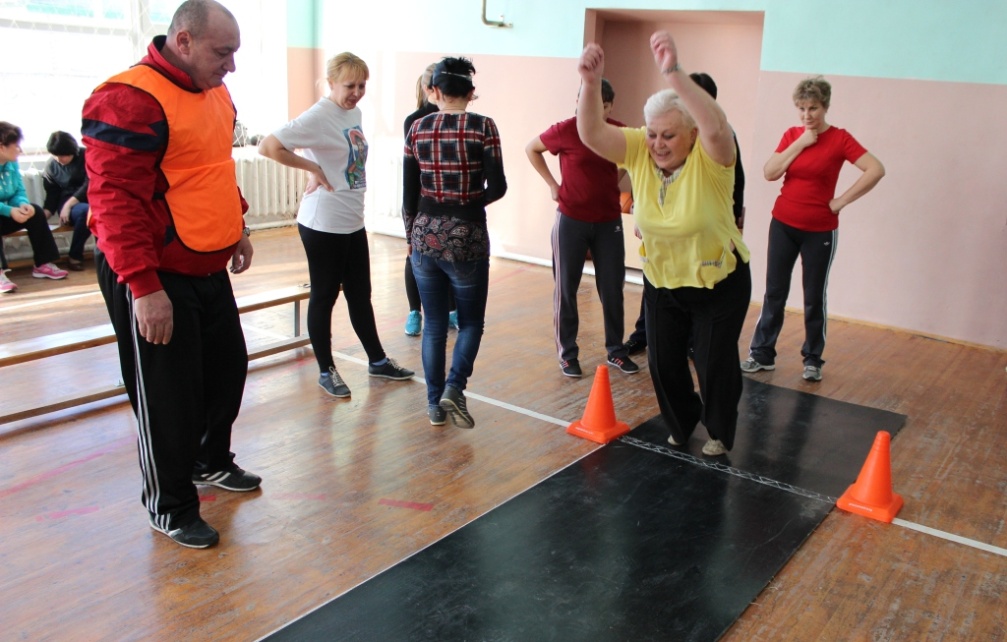 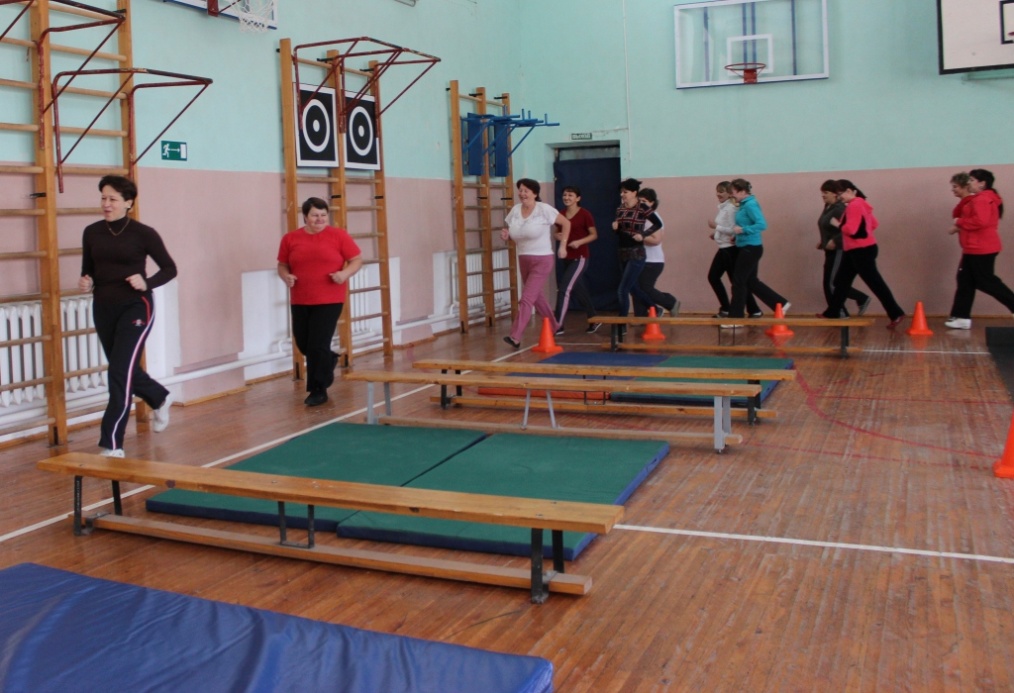 Учителя МБОУ Обливской СОШ № 1 навстречу ГТО
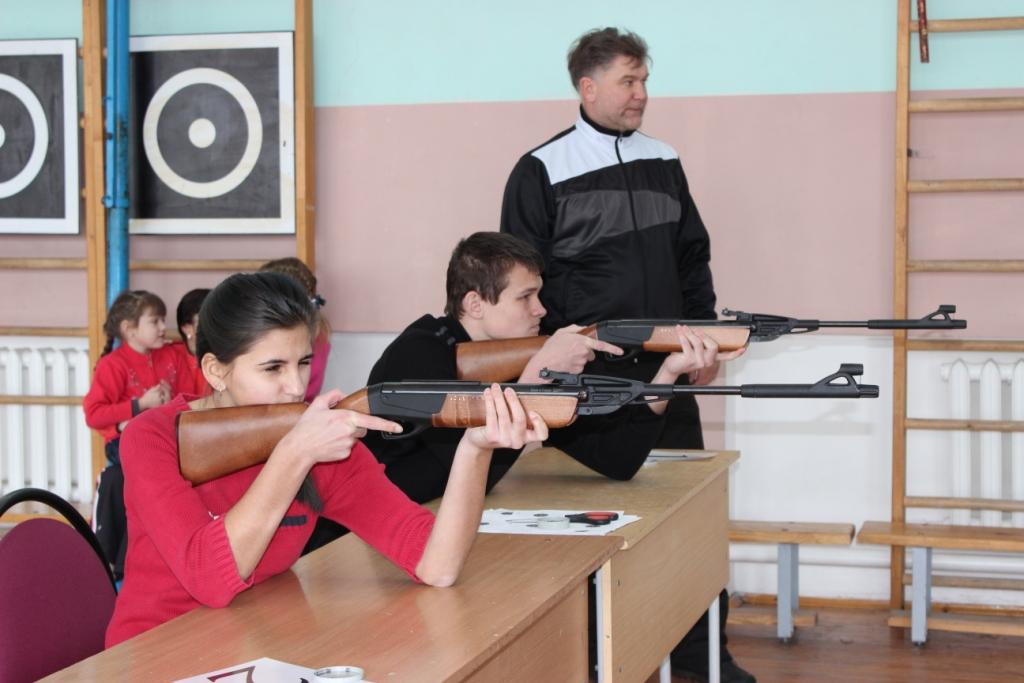 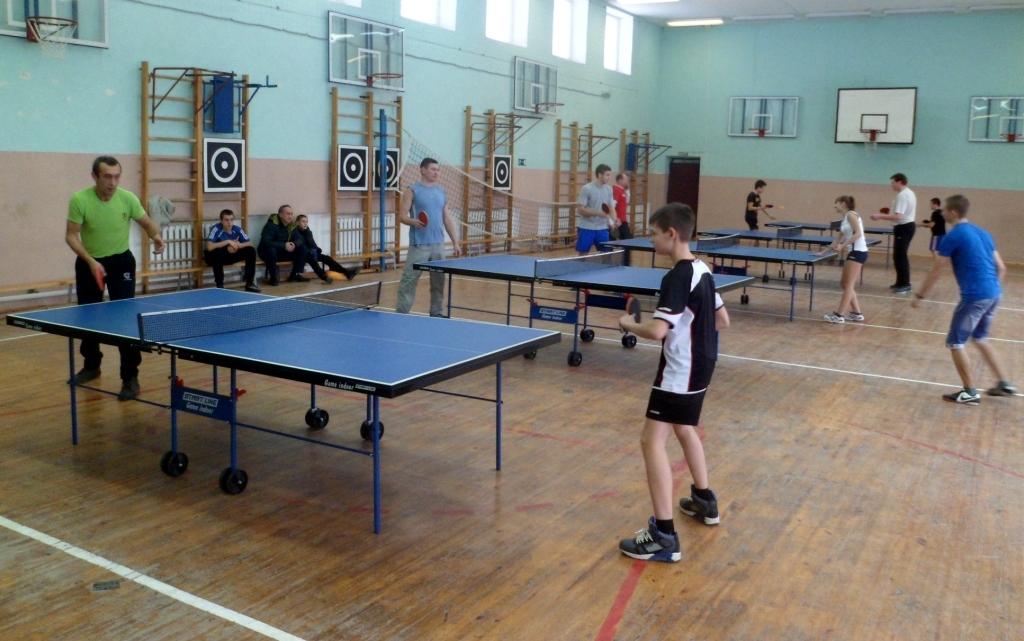 В рамках проекта проводились школьные командные соревнования
Школьный  проект «Займись спортом!» принял участие во Всероссийском конкурсе «Займись спортом! Навстречу комплексу ГТО»
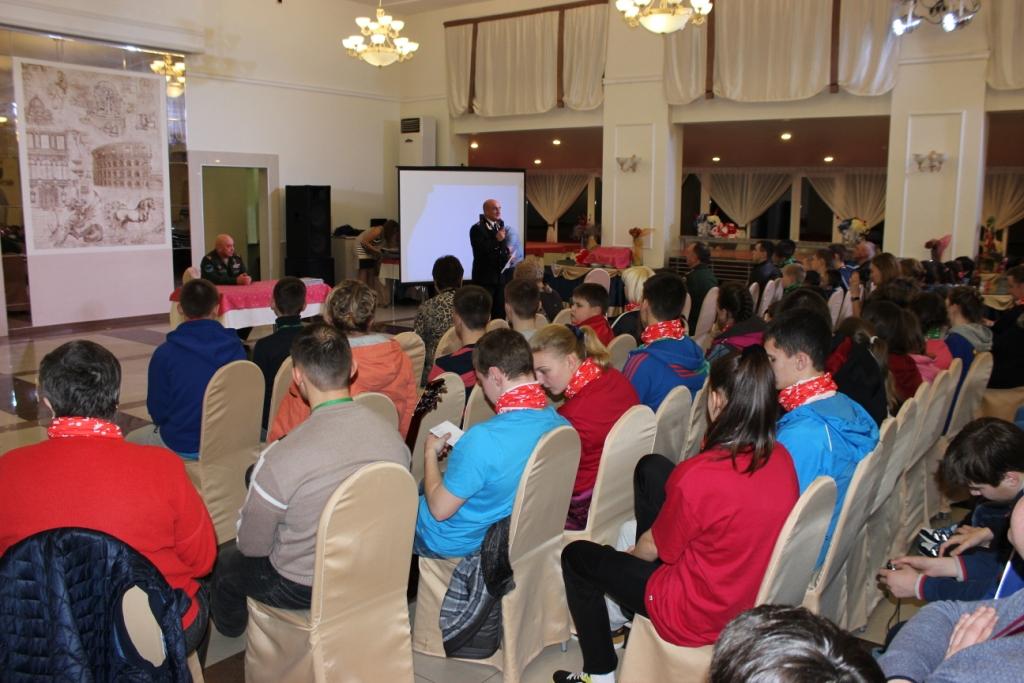 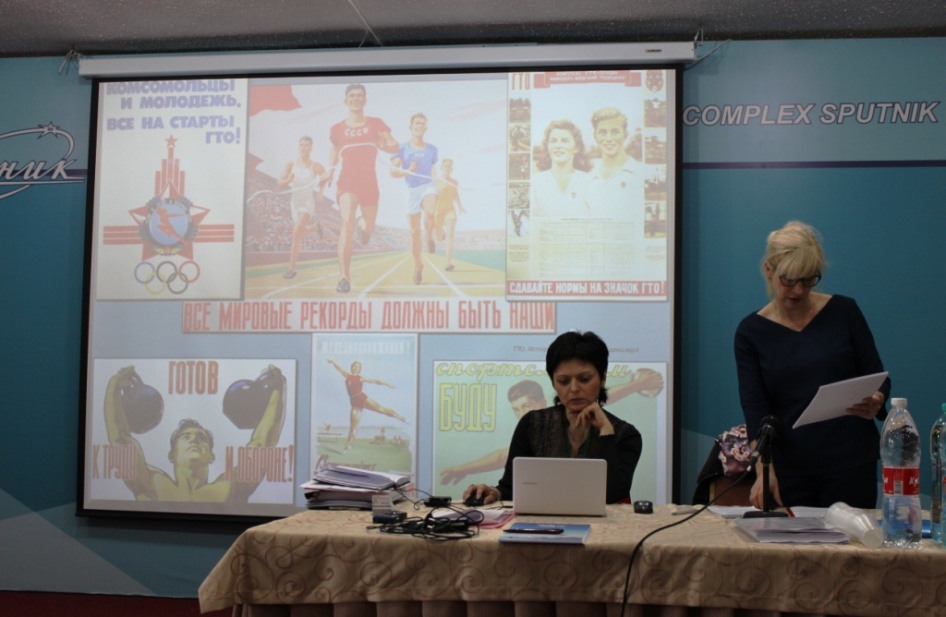 В феврале 2015 г. в рамках проведения I Всероссийского спортивно-образовательного фестиваля «Сдавай с нами ГТО!» я прошёл курсы повышения квалификации в г. Сочи
Полученный на курсах опыт я обобщил и распространил на заседании районного методического объединения учителей физической культуры
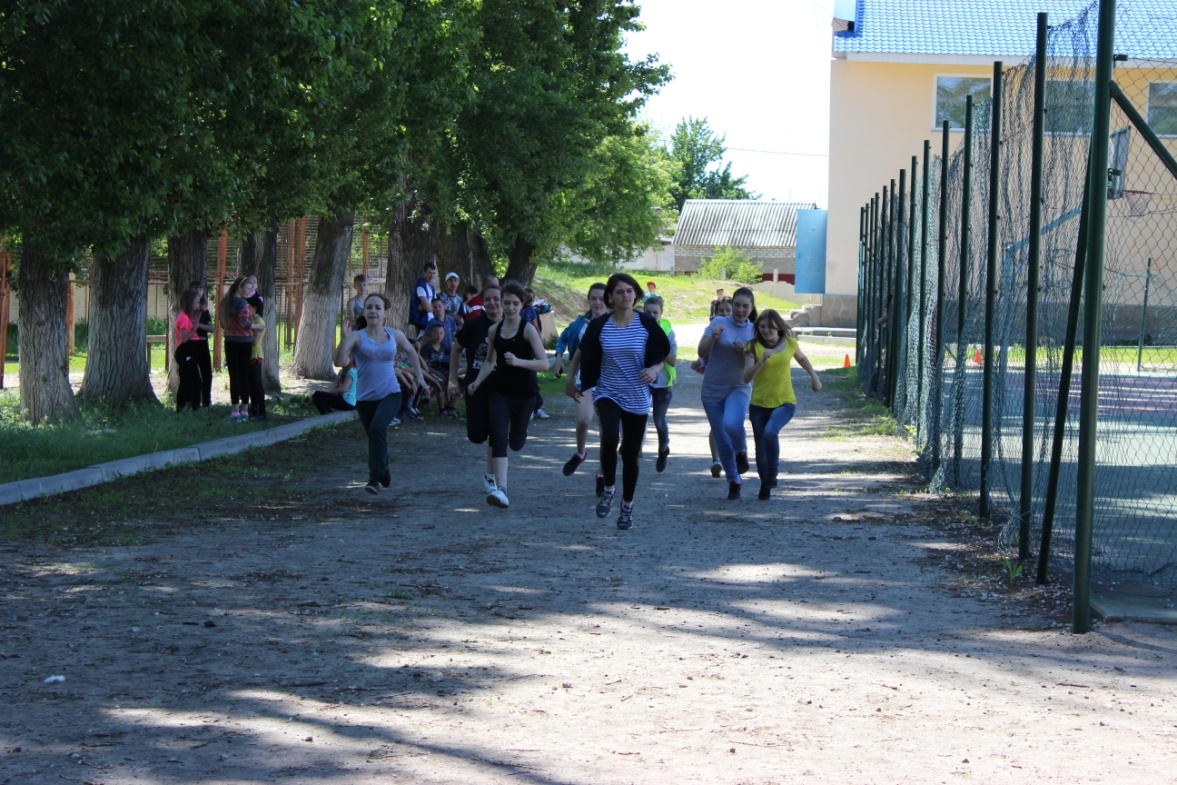 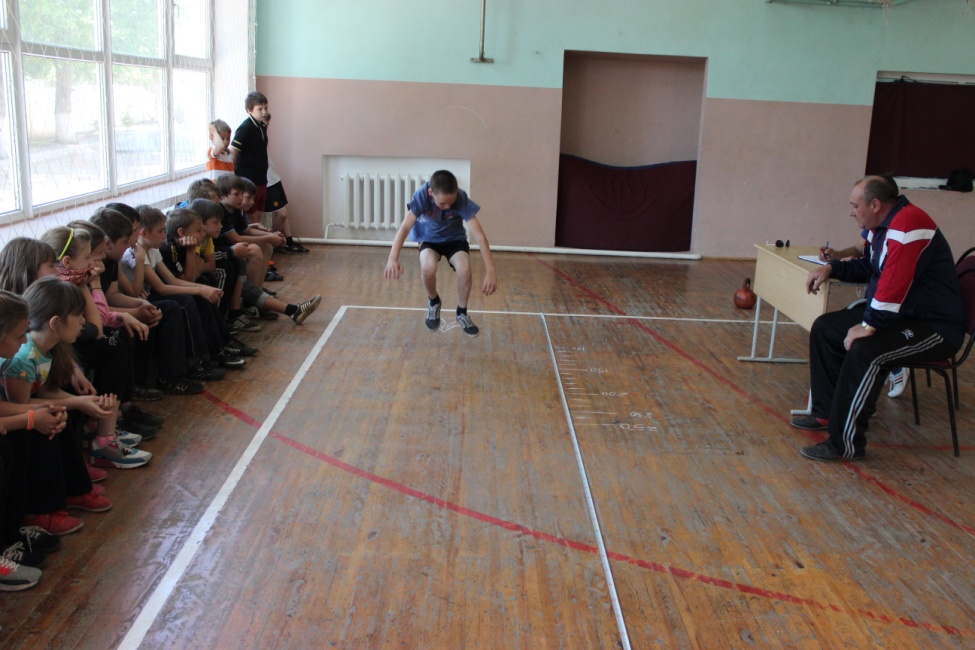 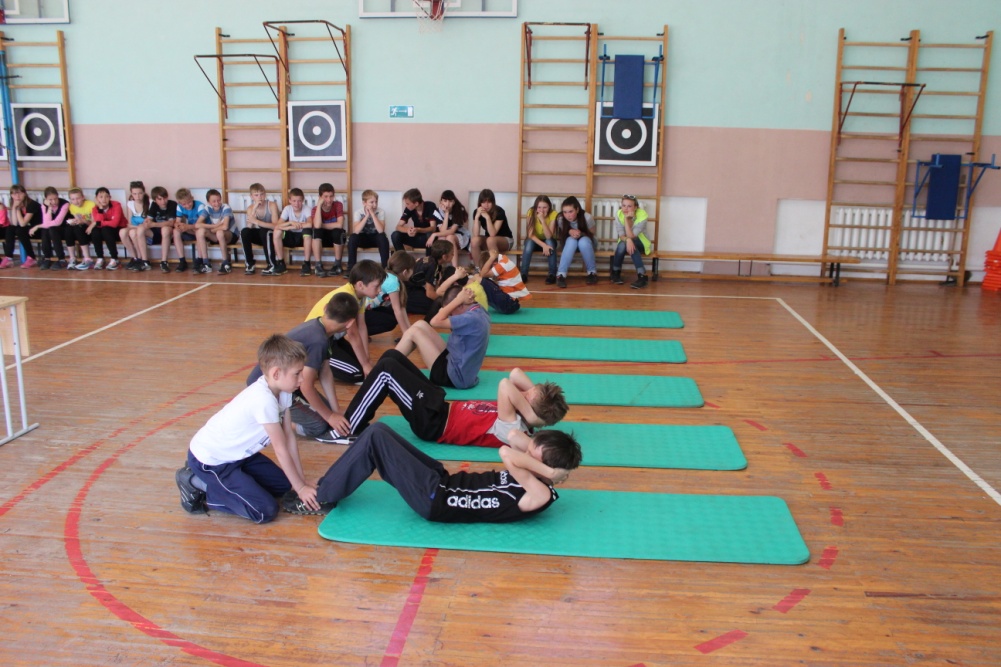 В рамках «Единой декады ГТО» обучающиеся 5-8 классов приняли участие в тестировании нормативов ГТО
в тестировании приняло участие  144 человека, что составляет   51 %  от  общего числа обучающихся 5-8 классов
Наш педагогический коллектив продолжит внедрение комплекса ГТО